מבוא לחינוך פיננסי
שיעור פתיחה
המטרה
בשביל מה חינוך פיננסי?
להצליח לנהל את הכסף שלנו ולקבל החלטות בעלות משמעות פיננסית (ובכלל) באופן המתאים עבורנו. 

מה נעשה כאן?
נלמד כלים וידע מהעולם הפיננסי שדרושים לניהול הכיס האישי והמשפחתי

מה לא נעשה כאן?
ניהול עסקי ויזמות
סקר העולם הפיננסי
שאלה 1
קיבלתם במתנה סכום כסף של 10,000ש"ח. החלטתם להפקיד אותו בתכנית חיסכון לשנתיים בריבית שנתית של 10%. כמה כסף תקבלו בסך הכל כעבור שנתיים?
10,000
11,000
12,100
12,000
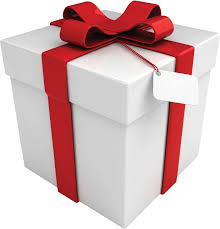 שאלה 2
נכנסתם לחנות במטרה לקנות חולצה אחת בלא יותר מ-₪60. כשנכנסתם לחנות ראיתם את החולצה שאתם רוצים בדיוק במחיר של ₪60  אבל מעליו שלט גדול המכריז על מבצע: "קנו 2 חולצות וקבלו את השלישית בחצי מחיר!" התפתיתם וקניתם 3 חולצות במחיר כולל של ₪150. כמה עלתה החולצה שרציתם?
150 ₪
60 ₪
50 ₪
30 ₪
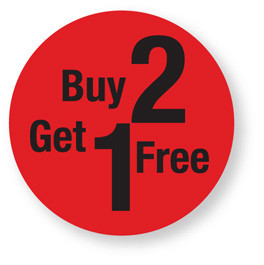 שאלה   3
יאיר בן 16 עבד בחופשת הקיץ בקייטנה. בסוף החודש הוא קיבל תלוש משכורת וצ'ק על סך 3,000 ₪. בתלוש המשכורת הורידו לו 270 ₪ על ביטוח לאומי וביטוח בריאות. מה לא בסדר?
הורידו לו יותר מדי, האחוז הנכון הוא 4% ולא 8%
הורידו לו מעט מדי, האחוז הנכון הוא 10% ולא 8%
אין שום בעיה, זה האחוז הנכון
יאיר קטין, הוא לא אמור לשלם בכלל ביטוח לאומי וביטוח בריאות
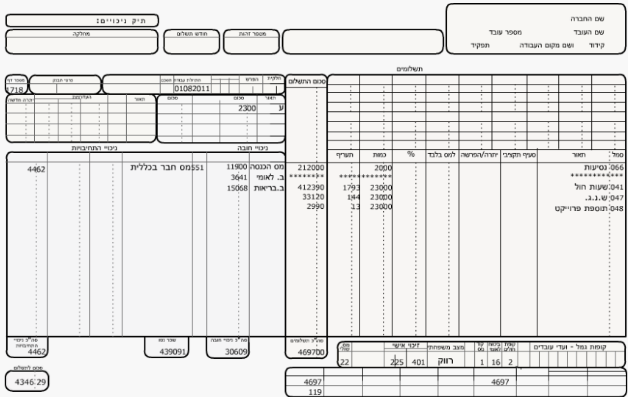 שאלה 4
דנה, בת 17, עובדת בחנות בגדים יומיים בשבוע ומשתכרת 1,500 ₪ בחודש. היא רוצה לחסוך 3,000 ש"ח₪ ללימודי רישיון נהיגה בעוד חצי שנה. היא מתלבטת בין האפשרויות הבאות, מה מהן נכונה יותר?
לחסוך בכל חודש 500 ₪
לא להוציא אף שקל בחודשיים הקרובים
לדחות את החיסכון לחודשיים לפני הרישיון
להשתדל להוציא מעט פחות ולראות בסוף החודש כמה נשאר
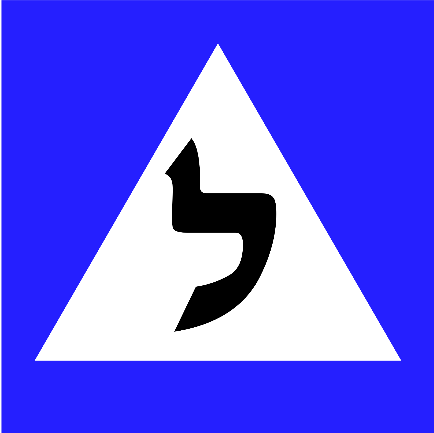 שאלה 5
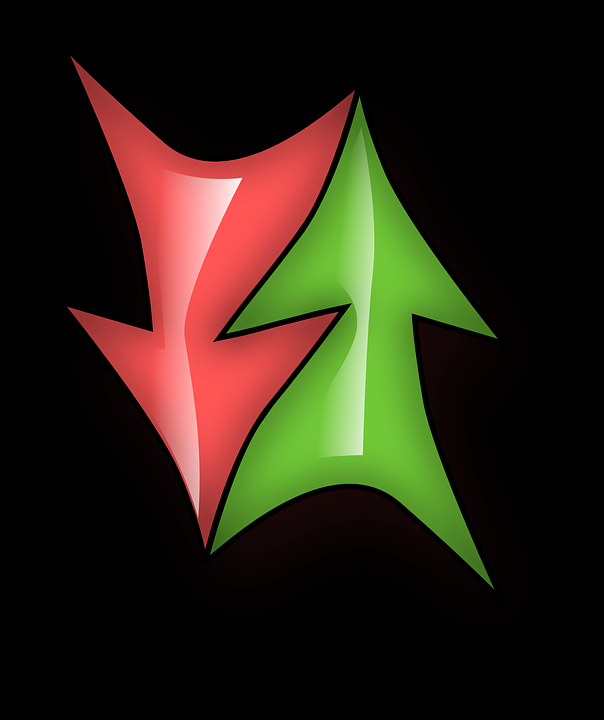 משפחת לוי היא משפחה ממוצעת בישראל. מה מהנתונים הבאים נכון לגביה?
למשפחת לוי חוב כולל של 755,842 ₪
בבעלות משפחת לוי דירת 5 חדרים בשטח 120מ"ר במרכז הארץ 
למשפחת לוי הכנסה חודשית נטו של ₪15,427 והוצאה חודשית של ₪12,323 
בבית משפחת לוי מתגוררים זוג הורים, 3 ילדים, סבתא וחתול
שאלה 6
משפחת חרוב היא משפחה ישראלית ממוצעת עם שני הורים ושני ילדים בגילאי 12 ו-15. בשנה האחרונה הם קנו ריהוט חדש, תיקנו את הרכב ויצאו לחופשה לחו"ל. בעקבות ההוצאות הרבות הצטבר חוב משמעותי. באילו מהדרכים הבאות יוכלו ילדי המשפחה לעזור?
הילדים יעזבו את בית הספר ויצאו לחפש עבודה
הילדים יכולים לעזור בתכנון הוצאות על קניות וחיסכון בחשמל
הילדים ימכרו את הצעצועים הישנים שלהם
הילדים לא יכולים לעזור
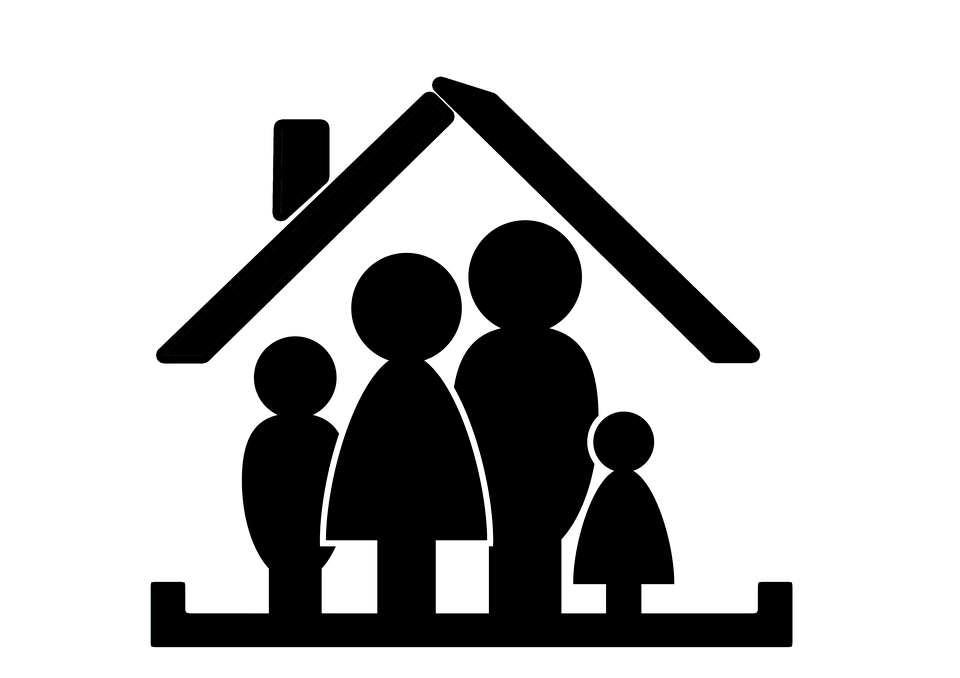 פיתרון השאלון
שאלה 1
קיבלתם במתנה סכום כסף של 10,000ש"ח. החלטתם להפקיד אותו בתכנית חיסכון לשנתיים בריבית שנתית של 10%. כמה כסף תקבלו בסך הכל כעבור שנתיים?
10,000
11,000
12,100
12,000
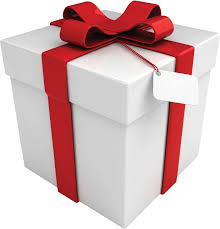 שאלה 2
נכנסתם לחנות במטרה לקנות חולצה אחת בלא יותר מ-₪60. כשנכנסתם לחנות ראיתם את החולצה שאתם רוצים בדיוק במחיר של ₪60  אבל מעליו שלט גדול המכריז על מבצע: "קנו 2 חולצות וקבלו את השלישית בחצי מחיר!" התפתיתם וקניתם 3 חולצות במחיר כולל של ₪150. כמה עלתה החולצה שרציתם?
150 ₪
60 ₪
50 ₪
30 ₪
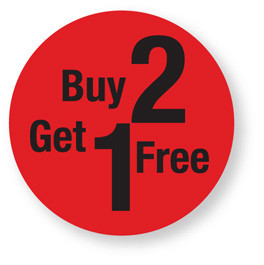 שאלה   3
יאיר בן 16 עבד בחופשת הקיץ בקייטנה. בסוף החודש הוא קיבל תלוש משכורת וצ'ק על סך 3,000 ₪. בתלוש המשכורת הורידו לו 270 ₪ על ביטוח לאומי וביטוח בריאות. מה לא בסדר?
הורידו לו יותר מדי, האחוז הנכון הוא 4% ולא 8%
הורידו לו מעט מדי, האחוז הנכון הוא 10% ולא 8%
אין שום בעיה, זה האחוז הנכון
יאיר קטין, הוא לא אמור לשלם בכלל ביטוח לאומי וביטוח בריאות
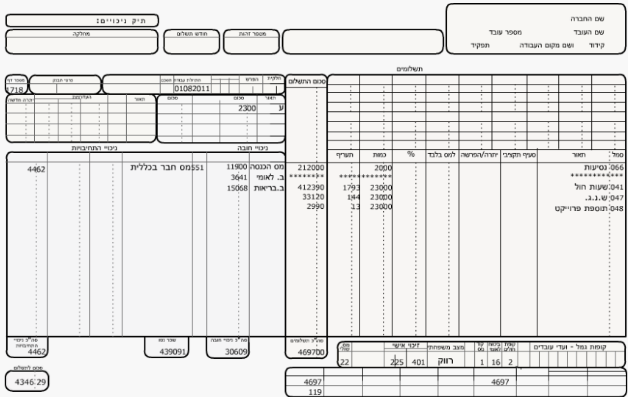 שאלה 4
דנה, בת 17, עובדת בחנות בגדים יומיים בשבוע ומשתכרת 1,500 ₪ בחודש. היא רוצה לחסוך 3,000 ש"ח₪ ללימודי רישיון נהיגה בעוד חצי שנה. היא מתלבטת בין האפשרויות הבאות, מה מהן נכונה יותר?
לחסוך בכל חודש 500 ₪
לא להוציא אף שקל בחודשיים הקרובים
לדחות את החיסכון לחודשיים לפני הרישיון
להשתדל להוציא מעט פחות ולראות בסוף החודש כמה נשאר
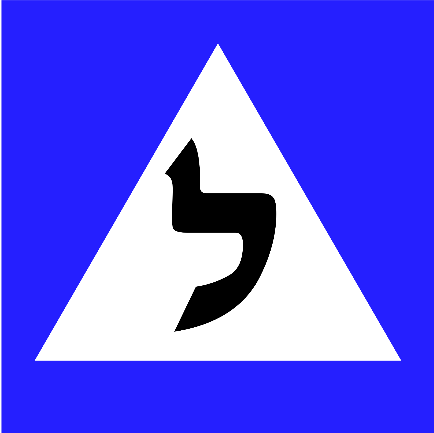 שאלה 5
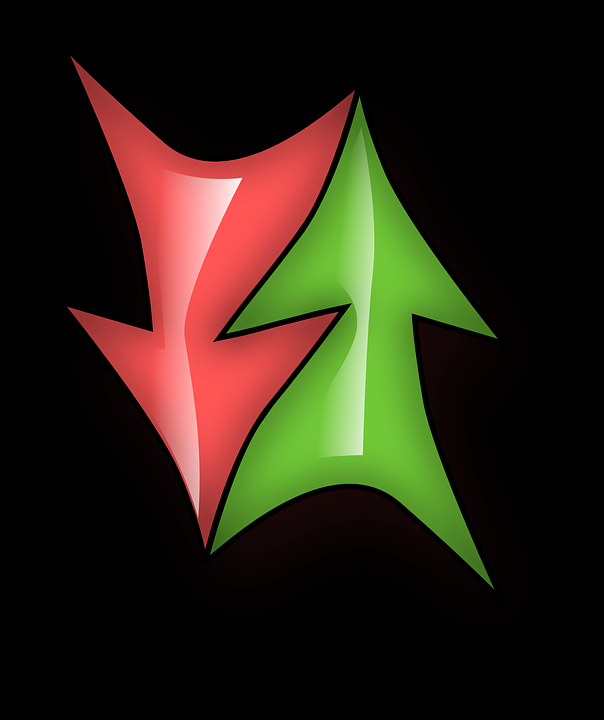 משפחת לוי היא משפחה ממוצעת בישראל. מה מהנתונים הבאים נכון לגביה?
למשפחת לוי חוב כולל של 755,842 ₪
בבעלות משפחת לוי דירת 5 חדרים בשטח 120מ"ר במרכז הארץ 
למשפחת לוי הכנסה חודשית נטו של ₪15,427 והוצאה חודשית של ₪12,323 
בבית משפחת לוי מתגוררים זוג הורים, 3 ילדים, סבתא וחתול
שאלה 6
משפחת חרוב היא משפחה ישראלית ממוצעת עם שני הורים ושני ילדים בגילאי 12 ו-15. בשנה האחרונה הם קנו ריהוט חדש, תיקנו את הרכב ויצאו לחופשה לחו"ל. בעקבות ההוצאות הרבות הצטבר חוב משמעותי. באילו מהדרכים הבאות יוכלו ילדי המשפחה לעזור?
הילדים יעזבו את בית הספר ויצאו לחפש עבודה
הילדים יכולים לעזור בתכנון הוצאות על קניות וחיסכון בחשמל
הילדים ימכרו את הצעצועים הישנים שלהם
הילדים לא יכולים לעזור
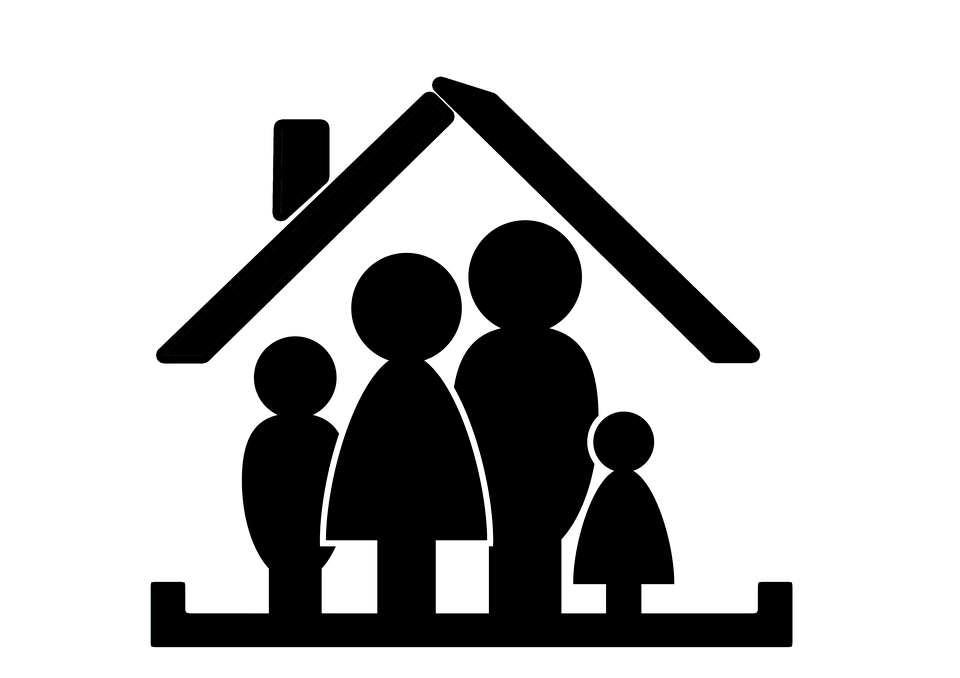 מהו כסף?
מהו כסף עבורכם?
מהו כסף עבורכם?
סכום כסף גדול
https://www.youtube.com/watch?v=6M4BpSACPbg
ערך השימוש
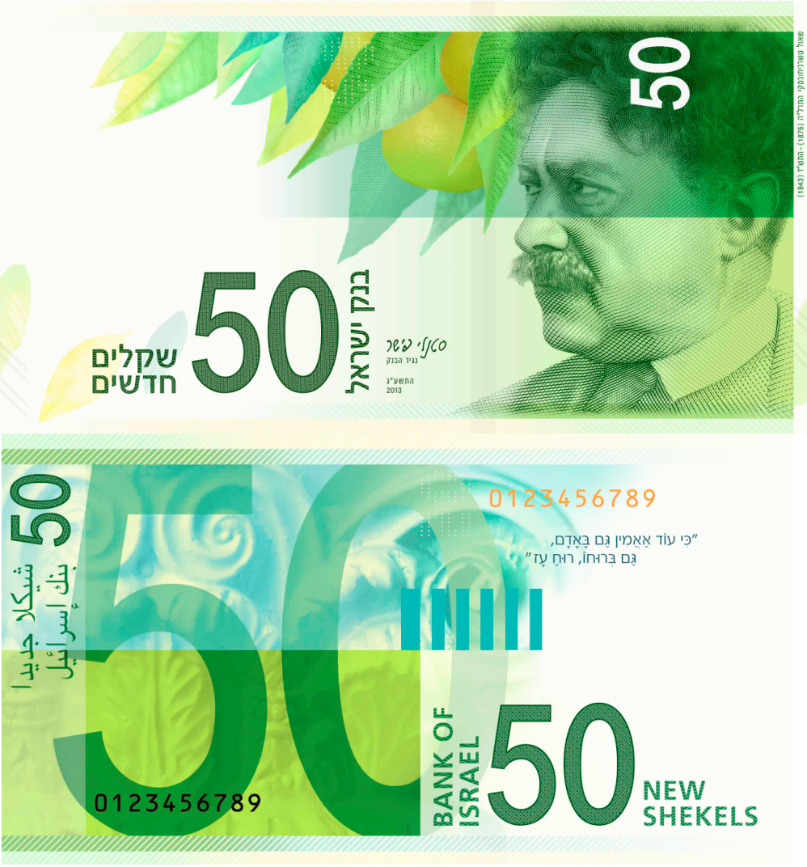 כמה שווה כסף?
מה אנחנו יכולים לקנות באמצעותו?
מוצרים
שירותים
כסף ואמצעי תשלום
אילו סוגים של אמצעי תשלום אתם מכירים?
1.	מזומן – מטבעות ושטרות
2.	המחאות (צ'ק)
3.	כרטיסי חיוב – אשראי, חיוב מיידי, נטען
4.	העברה דיגיטלית מהסמארטפון
5.	מטבעות וירטואליים
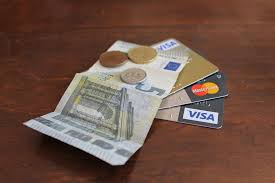 היצע וביקוש
1. שווקים של מוצרים, למשל: 
חנויות בגדים ונעליים
סופרמרקט
חנויות מקוונות
2. שווקים לשירותים, למשל: 
מספרה (מה השירות?)
אוטובוס (מה השירות?)
אפליקצייה השוואת מחירים
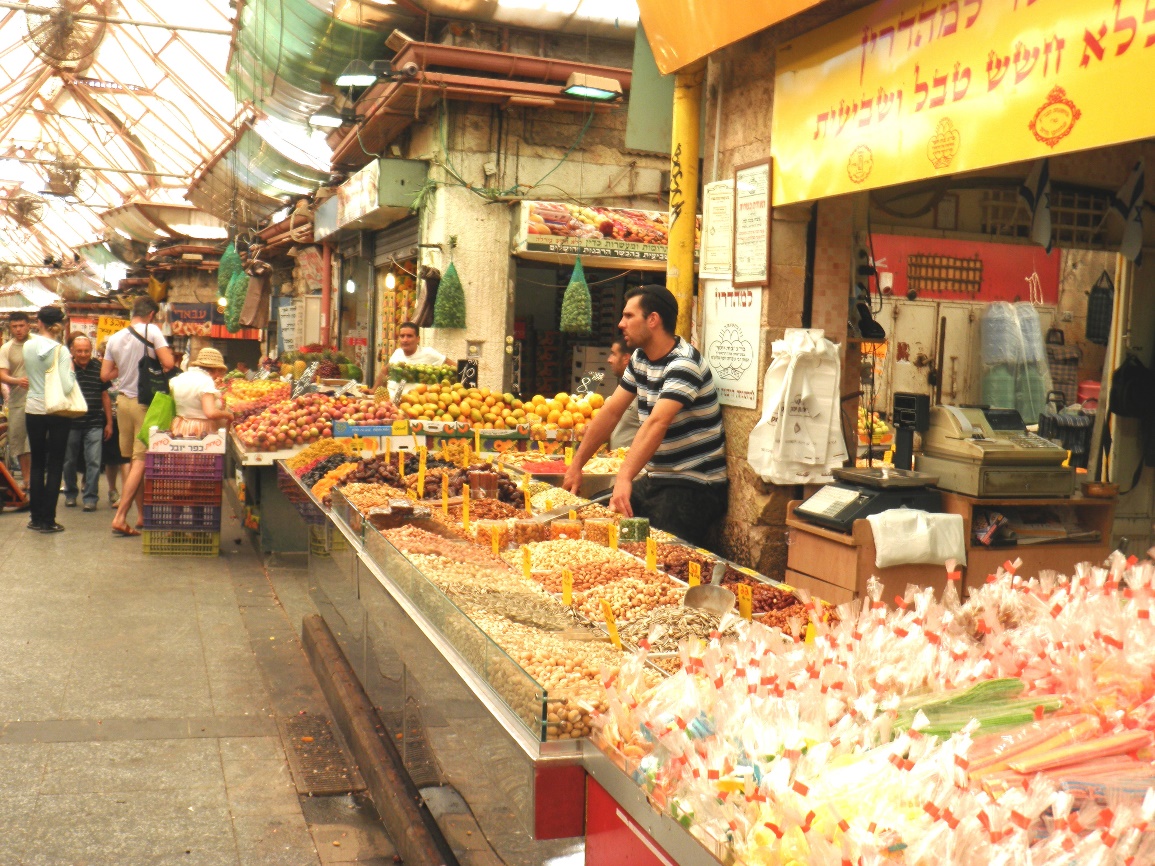 היצע וביקוש
1. שווקים של מוצרים, למשל: 
חנויות בגדים ונעליים
סופרמרקט
חנויות מקוונות
2. שווקים לשירותים, למשל: 
מספרה (מה השירות?)
אוטובוס (מה השירות?)
אפליקצייה השוואת מחירים
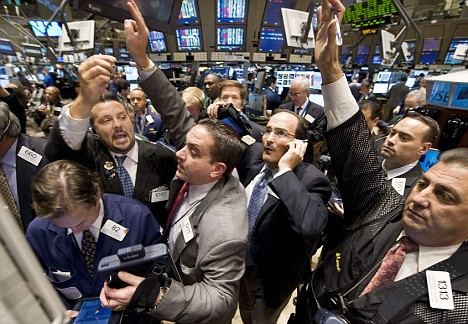 היצע וביקוש
אלונה, בעלת חנות למטריות, מציעה את המטריות שלה בחנות שפתוחה בכל השנה.
מה יהיה מחיר המטריה בקיץ? 
מה יהיה מחיר המטרייה בחורף? 
מה יהיה מחיר המטרייה ביום חורף גשום? 
מה יהיה מחיר המטרייה ביום חורף בהיר ללא גשם?
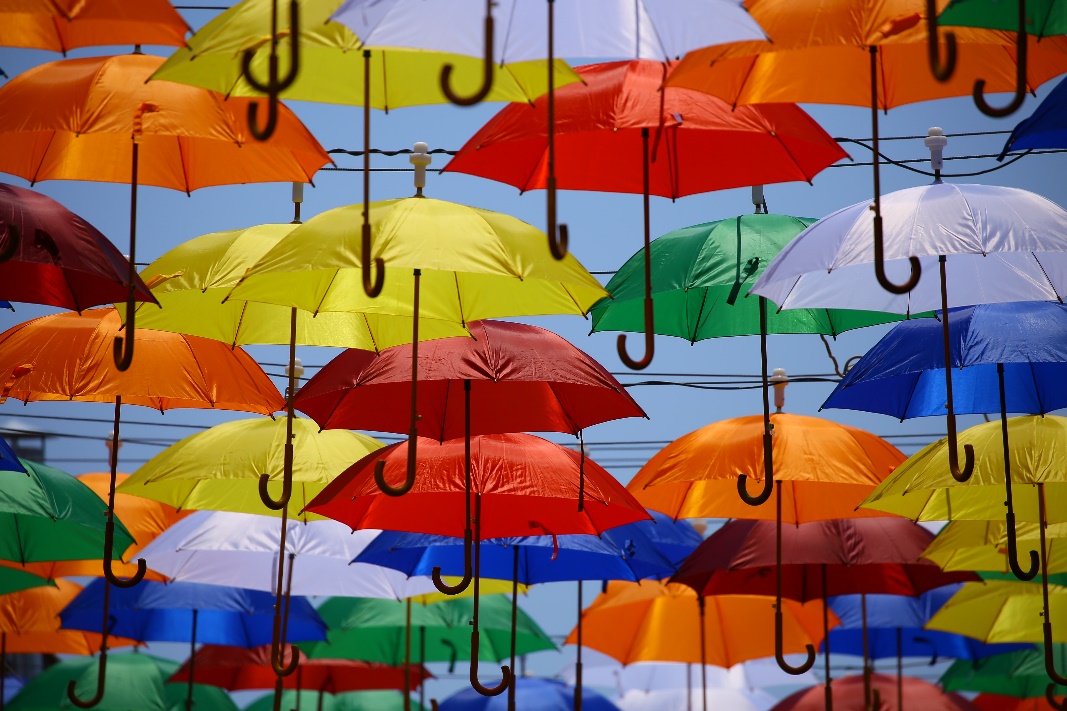 סיכום
סיכום
מהו כסף ומהם אמצעי תשלום – דנו במשמעויות התרבותיות והרגשיות של כסף לצד ערך השימוש ואמצעי תשלום
מוצרים ושירותים – הבחנו מהם מוצרים ושירותים
היצע, ביקוש – הגדרנו מהם המושגים אותם נפגוש במהלך התוכנית
שוק – הבנו מהו שוק וכיצד הוא פועל
סיכום
הכנסות
שיח משפחתי פיננסי
מגשימים חלום פיננסי
שוק ההון
תקשורת כלכלית
בתכנית נלמד על הנושאים הבאים:
כסף ואמצעי תשלום
הבנק
חיסכון
צרכנות נבונה
ניהול תקציב אישי